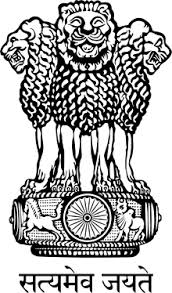 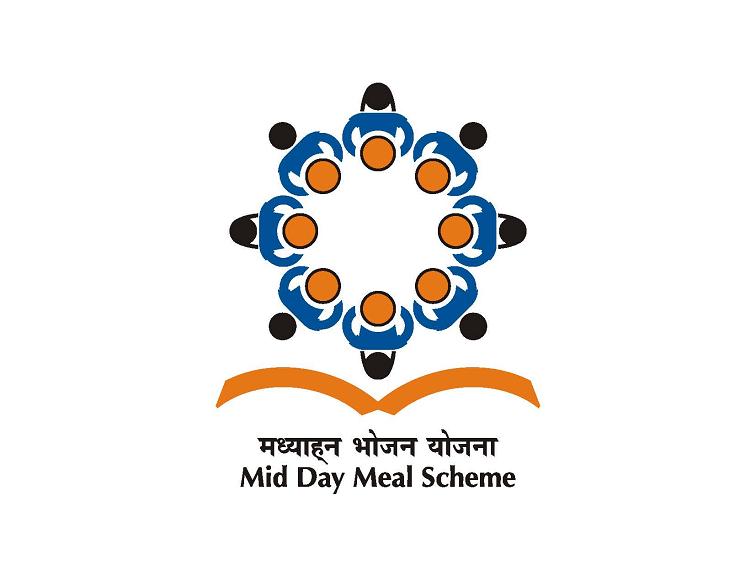 Mid Day Meal Scheme
PAB - MDM Meeting  for Review of Implementation of MDMS in West Bengal  on 16.06.2020
1
Best Practices
i)	Additional contribution of Rs.500/- per month over and above the mandatory State Share in honorarium of Cook-cum-helpers from their own resources. 
ii)	Providing an egg once in a week to all children from their own resources.
iii)	Construction of 8263 units of dining hall in the schools from their own resources.
iv)	LPG is used as mode of cooking in 100% schools.
2
Ministry of HRD, Govt. of India
Issues
i)	Less utilization of food grains in 12 districts viz. Siliguri(33%), Kolkata(45%), Jhargram(56%), Cooch Behar(66%), D/Dinajpur(67%), U/Dinajpur(70%), Howrah(71%), Alipurduar(71%), W/Bardhaman(73%), Jalpaiguri(74%), Nadia(75%) and Purulia(75%). 
Social audit did not conduct in the State. 
Less coverage of heath check up of children (57%) under Rashtriya Bal Swasthya Karykram.
Deworming medicine provided to only 14% children.  
IFA tablets provided to 69% children.
Only 9716 schools have School Nutrition Gardens out of 83945 schools.
3
Ministry of HRD, Govt. of India
Coverage of Children (Primary & U. Primary)
Ministry of HRD, Govt. of India
4
Working Days (Primary & U. Primary)
Ministry of HRD, Govt. of India
5
Engagement of Cook-cum-Helpers (Primary & U. Primary)
6
Ministry of HRD, Govt. of India
Procurement of Kitchen Devices (Primary & U. Primary)
7
Ministry of HRD, Govt. of India
Construction of Kitchen-cum-Stores (Primary & U. Primary)
Ministry of HRD, Govt. of India
8
Setting up  of School Nutrition Gardens (SNG)
Ministry of HRD, Govt. of India
9
Health Component - Performance
Ministry of HRD, Govt. of India
10
Testing of food samples
MHRD issued guidelines to ensure quality, safety and hygiene under MDMS in 2015 
Testing of meals by NABL accredited laboratories.
Mandatory tasting of the meal by 2-3 adults including at least one teacher. 
MDM Rules 2015 mandates collection of samples once a month from randomly selected schools or centralized kitchens for testing. 
Testing may also be done through FSSAI accredited laboratories.
11
Status of implementation of MIS & AMS
12
Performance Grading Index (PGI)
Performance Grading Index (PGI): 
Score against the weightage of 10 for indicator No. 1.3.7 i.e. “% of elementary school’s children taking MDM against target approved in PAB – in Govt. and aided schools”.

Score against the weightage of 10 for indicator No 1.3.8 i.e. “% of days Mid Day Meal served against total working days – Govt. and aided elementary schools.”
13
Ministry of HRD, Govt. of India
Performance Score Card
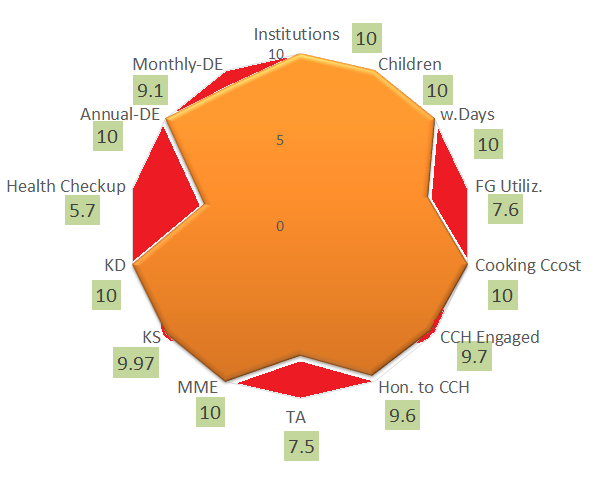 14
Social  Audit
Social Audit is collective monitoring of a scheme by people’s active involvement. 
It covers the issues of equity and equality along with expenditure in  programme implementation.
The Social Audit Units (SAU) under MNREGS, may be actively involved in conducting Social Audit of MDM in all districts. 
Key Features and Benefits: 
It informs and educates people about their rights and entitlements.
It provides a collective platform for people to ask queries, express their needs and grievances.
It promotes people's participation in all stages of implementation of programme.
It brings about transparency and accountability in Govt. schemes.
It strengthens decentralised governance.

State has not conducted Social Audit.
15
Proposal for providing MDM during Summer Vacation
16
Recommendations of Central Assistance
(Rs. in Lakhs)
17
Ministry of HRD, Govt. of India
Proposals and Recommendations
Every Meal to a Child is an offering to the Divinity.
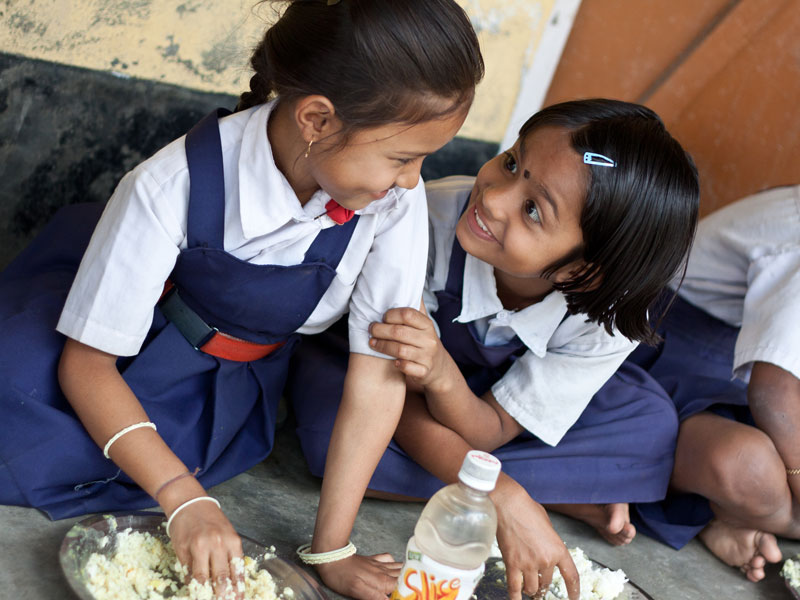 Thank You